Запорожская Сечь
название целого ряда последовательно сменявших друг друга военных и административных центров днепровского низового казачества с XVI по XVIII вв., называемых «Сечь» по наименованию главного укрепления (военного лагеря) и «Запорожскими» по месту их расположения в низовьях Днепра южнее труднопроходимых днепровских порогов.
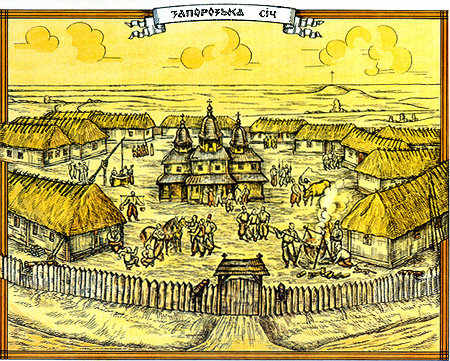 Сечь представляла собой укрепление, внутри которого стояли церкви, хозяйственные постройки и жилые помещения (курени). Название места нахождения штаб-квартиры казаков Сечь являлась центром деятельности и управления всеми войсковыми делами, резиденцией всех главных старшин, стоявших во главе низового казачества (то есть действующего в низовьях Днепра). Сведения о появлении казаков в низовьях Днепра датируются концом XV в. (возможно, это произошло и ранее см. Первые упоминания и происхождение).Первое письменное упоминание (от 1489 г.) о создании в низовьях Днепра укреплённого казацкого лагеря (Сечи) оставлено польским хронистом Мартином Бельским. По рассказу хрониста, казаки летом занимались промыслами по Днепровским порогам (рыболовством, охотой, пчеловодством), а зимой расходились по ближайшим городам (Киев, Черкассы и др.), оставляя в безопасном месте на острове в Коше несколько вооружённых огнестрельным оружием и пушками казаков. Рассказ Бельского о запорожцах позволяет сделать вывод, что объединение отдельных сечей в Запорожскую Сечь произошло, вероятно, где-то в 1530-х гг. К этому же периоду времени относит возникновение первой Сечи и исследователь В. А. Голобуцкий
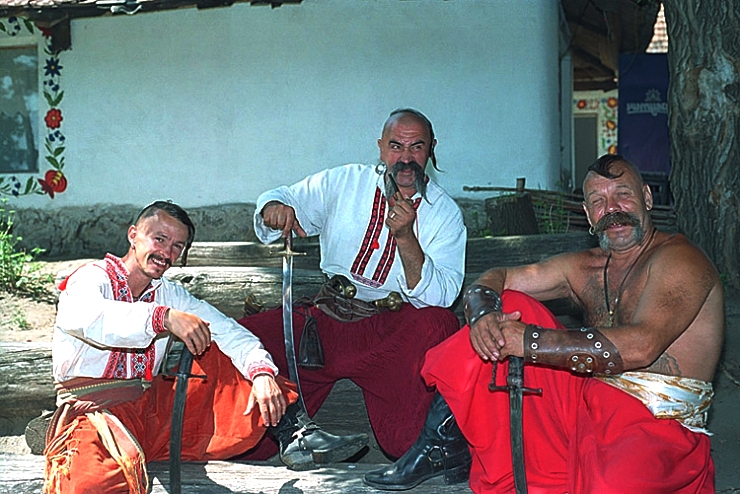 Всего начальствующего состава на Сечи, по разным источникам, насчитывалось от 49 до 149 человек. Главным на Сечи был кошевой атаман. Далее шли судья, есаул (укр. осавул), писарь и куренные атаманы. Это можно было условно назвать правительством Запорожской Сечи. Далее шёл низший командный состав: подписарь, подъесаул, хорунжий и т. д. Кошевой атаман соединял воедино военную, административную, судебную и духовную власть и в военное время имел полномочия диктатора.[источник не указан 550 дней] Имел право подписи смертных приговоров для казаков, совершивших преступления (см. ниже Кошевой судья). Символ власти кошевого атамана — булава. Самым тяжким преступлением на Сечи считалось воровство. Даже за мелкую кражу существовало одно наказание — смерть. Суд руководствовался при ведении дел обычаями Сечи, был быстрым и доступным. Перед судом были равны все — начальствующий и простой казак. Тяжкими уголовными преступлениями считались: убийство казаком казака, побои казака в нетрезвом состоянии, связь с женщиной и «содомский грех», опорочивание женщины, дерзость в отношении начальства, дезертирство, грабеж (православного) населения. Наказаниями было: приковывание цепями к деревянному столбу на площади или к пушке, сажание на деревянную кобылу, битье кнутом или киями.За убийство казака применялась страшная смертная казнь. Убийцу клали живым в вырытую яму, а сверху на него опускали гроб с убитым и закапывали. Наиболее распространенной казнью у казаков было забивание у позорного столба камнями. Это применялось к ворам, прелюбодеям, содомитам и дезертирам.
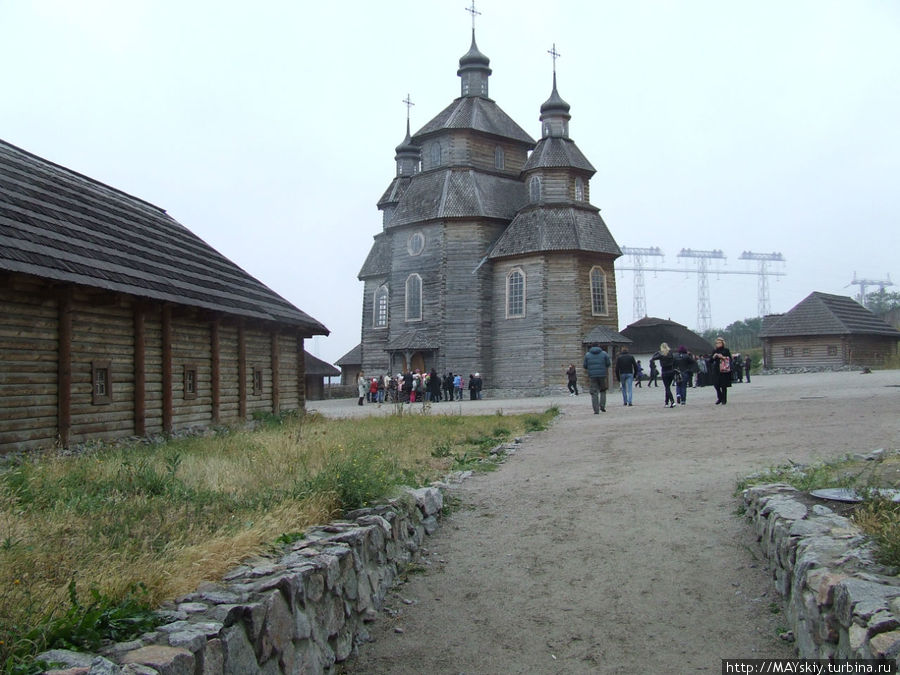 Главными источниками доходов на Сечи были: военная добыча и грабеж во время походов, внешняя и внутренняя торговля, винная продажа, дань от перевозов, царское хлебное и денежное жалованье. По обычаям лучшую часть добычи запорожцы отдавали на церковь, а остальное делили между собой. Утаивание части добычи казаком считалось преступлением. Вторую значимую часть доходов давали шинки, расположенные на землях Войска Запорожского и сбор с проезжавших по землям войска купцов, торговцев, промышленников и чумаков. Значительную часть доходов составляли «дымовые», то есть налог на жилища в пределах Войска. Последним источником доходов было жалованье, получаемое запорожцами от польского короля, а затем и от московского царя. Анализ писем старшин Войска Запорожского свидетельствует о том, что это были люди грамотные, писали не только грамотно, но и стилистически правильно. Грамотные люди высоко ценились на Сечи, потому что «они святое письмо читают и темных людей добру научают».Кроме этого, в самой Сечи были свои школы. Запорожские школы разделялись на сечевые, монастырские и церковно-приходские. В сечевых школах обучались мальчики, насильно уведённые казаками на Сечь или привезённые своими родителями. Школа монастырская существовала при Самарском Пустынно-Николаевском монастыре. Школы церковно-приходские существовали при всех приходских храмах на территории Войска Запорожского.
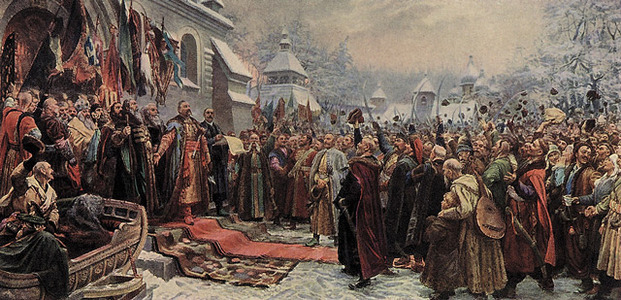 На вооружении у запорожских казаков были пушки, гаубицы, мортиры и мортирки, самопалы, пистоли, копья, сабли, луки, стрелы, клинки и кинжалы. Исторические и археологические данные показывают, что Войско Запорожское имело на вооружении самое передовое оружие того времени, отобранное у всех народов, с которыми воевали запорожцы.Войско разделялось на три рода войск — пехоту, конницу и артиллерию. Элитной частью войска была конница. По своим боевым качествам это подразделение представляло самую грозную силу запорожцев.Войско делилось на полки и сотни. Сотня представляла собой тактическую единицу войска и была численностью 180 человек. Полк состоял из трех сотен общей численностью 540 человек. Во время походов запорожцы разбивали табор, то есть, четырёхугольный или круглый ряд возов, которые устанавливались в несколько рядов и скреплялись цепями.